Figure 1. Testing the race model. Mean data across the full data set are presented (N = 118). (a) RTs and standard ...
Cereb Cortex, Volume 23, Issue 6, June 2013, Pages 1329–1341, https://doi.org/10.1093/cercor/bhs109
The content of this slide may be subject to copyright: please see the slide notes for details.
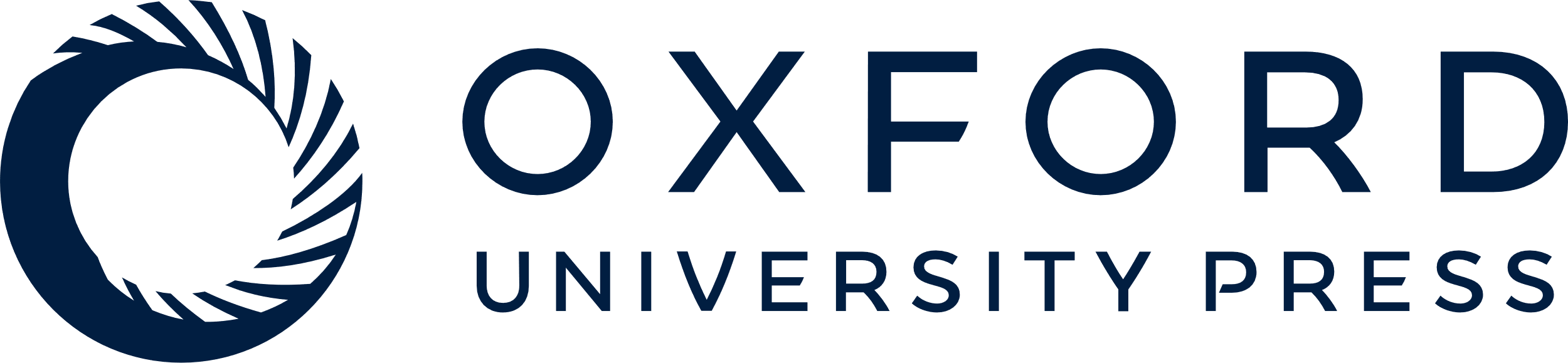 [Speaker Notes: Figure 1. Testing the race model. Mean data across the full data set are presented (N = 118). (a) RTs and standard errors for the multisensory (AV) and unisensory conditions. (b, c) CP distributions for the multisensory (red trace), auditory-alone (blue trace), visual-alone (green trace) stimulus conditions, and the CP predicted by the race model (black trace) as a function of RTs (b) and percentile (c). When the CP for the multisensory condition is greater than that predicted by the race model, race-model violation has occurred. (d) Miller inequality: values greater than zero signify race-model violation. Miller inequality values at the first seven quantiles (equivalent to the 35th percentile) were submitted to t-tests. Asterisks indicate statistically significant race-model violation.


Unless provided in the caption above, the following copyright applies to the content of this slide: © The Author 2012. Published by Oxford University Press. All rights reserved. For Permissions, please e-mail: journals.permissions@oup.com]